Using machine-learning algorithms to improve imputation in the Medical Expenditure Panel Survey
Chandler McClellan, Emily M. Mitchell, Jerrod Anderson, and Samuel H. Zuvekas
Federal Committee on Statistical Methodology Annual Meeting
2021
Disclaimer
The views expressed in this presentation are those of the author and no official endorsement by the Department of Health and Human Services or the Agency for Healthcare Research and Quality is intended or should be inferred.
2
Medical Expenditure Panel Survey (MEPS)
Data on frequency and cost of health services
Nationally-representative
Civilian, non-institutionalized U.S. population
Annually, since 1996
Public-use files
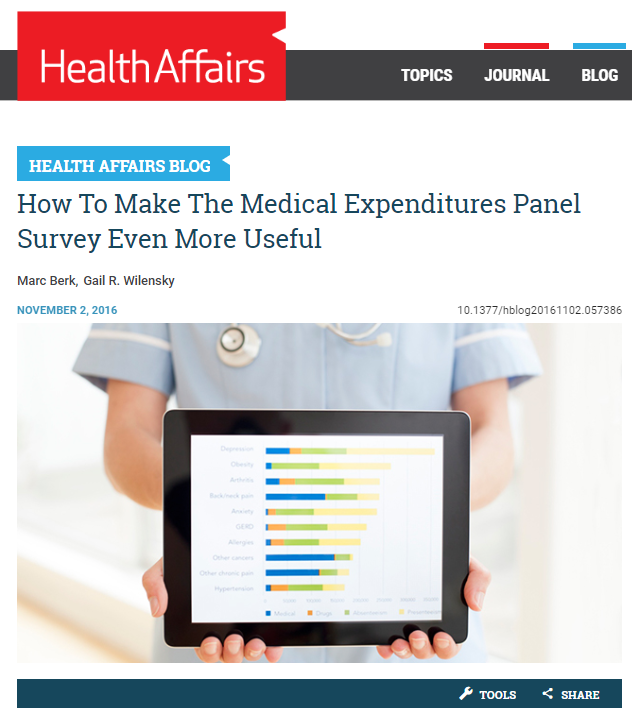 “MEPS data are the number one single source of data for papers published in Health Affairs.”
3
[Speaker Notes: Civilian (e.g. not military), non-institutionalized (e.g. no nursing homes, no jails) population.]
Medical Expenditure Panel Survey (MEPS)
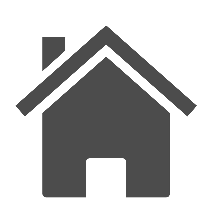 Household Component (HC)
Utilization
Expenditures
Medical Provider Component (MPC)
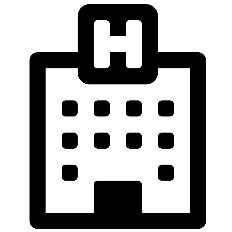 Expenditures
Event Types: ER, Inpatient, Outpatient, Medical Visits

Sources of Payments: Total Expenditure, Out-of-pocket, Medicare, Medicaid, Private Insurance, VA, TriCare/CHAMPUS, State and Local, Worker’s Comp., Other
4
[Speaker Notes: We start by interviewing each household, to ask about recent medical events (utilization). Then, with their permission, we go to their providers to get detailed information about the event, particularly expenditure data, (e.g. total charge, how much was paid by the patient, how much was paid by insurance.)

MPC is considered the gold standard, but we also collect similar expenditure data from HC.

Which providers we contact (All ER/HS, etc.)]
Dealing with Missing Data
Households don’t remember
Trends in the Proportion of Medical Events with Imputed Total Expenditure Values in the MEPS
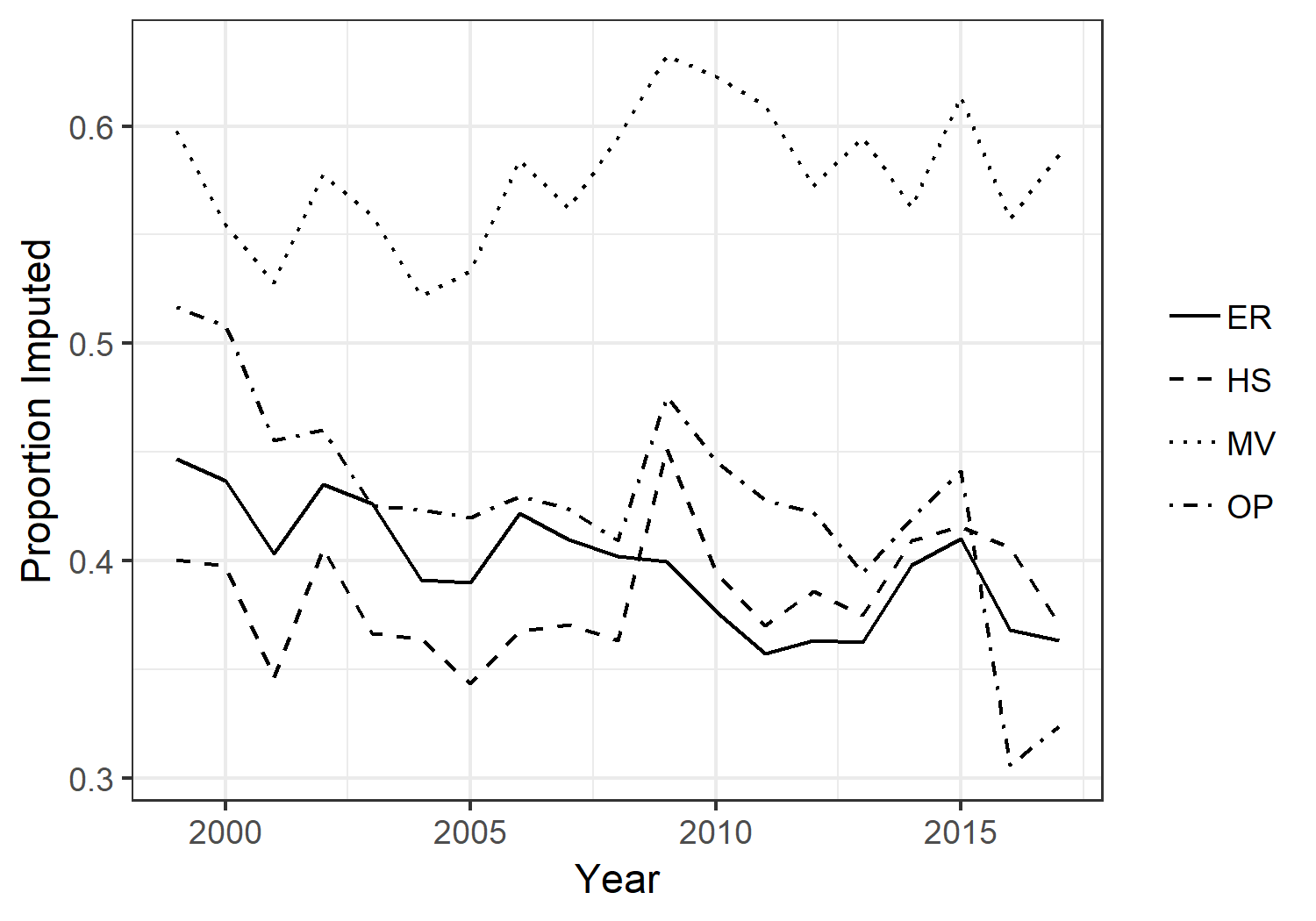 Emergency Room
Hospitalization
Medical Visit
Outpatient
5
Medical Expenditure Panel Survey (MEPS)
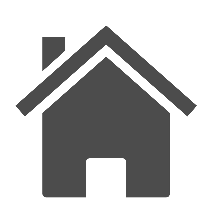 Household Component (HC)
2
Medical Provider Component (MPC)
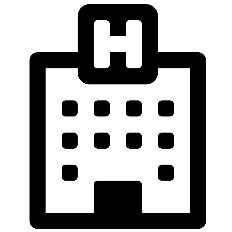 1
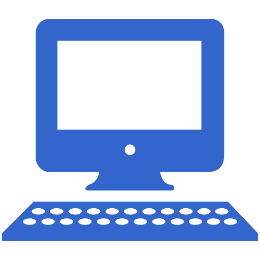 Imputation (predictive mean matching)
3
6
[Speaker Notes: MPC is considered the gold standard, so we use that data whenever possible. 

If MPC is not available, then we use the data that the HC provided.

If neither are available, then we impute (using predictive mean matching)]
Predictive Mean Matching
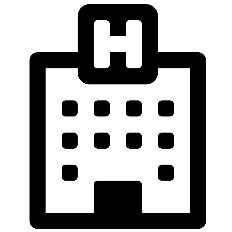 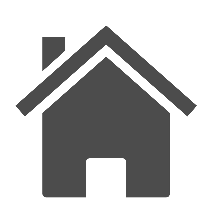 Predictive Mean Matching
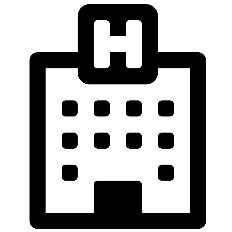 Donors
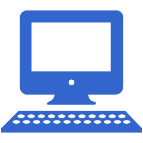 Recipients
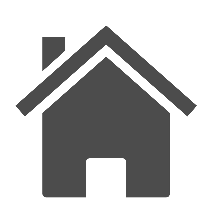 (not included in imputation)
7
[Speaker Notes: All events with complete MPC data get assigned MPC data

Otherwise, events with complete HC data get assigned HC data, and don’t enter into the imputation 

Otherwise, the event is imputed, and is a recipient]
Predictive Mean Matching
(donors)
(recipients)
*Within groups with similar sources 
of payment available (XGROUPS)
8
Predictive Mean Matching - Current
Imputation
3. Match within XGROUP
Not included in imputation
recipients
donors
1. Fit MLR model
donors
4. Impute
2. Predict
recipients
recipients
donors
9
[Speaker Notes: For each event type.
Different predictors for each MLR]
Can we do better?
Modeling algorithm/fit
Currently OLS
Machine learning offers alternatives for prediction
Neural Networks
Random Forests
Gradient Boosting
Stacked Ensemble
Training completed with H2O.ai
Matching
Currently match on single target – Total Expenditure
Alternatively predict and match on Total Expenditure and Payment Sources
Better alignment on payment sources and eliminate need for XGROUPS
10
Predictive Mean Matching
(donors)
(recipients)
11
PMM – testing alternatives
3. Match Vector
Train
‘new donors’
New recipients
New donors
1. Fit ML algorithm
Test 
‘new recipients’
2. Predict
EVALUATE R^2
Compare Ypred to Ytrue
4. Impute
New recipients
New donors
EVALUATE R^2
Compare Yimp to Ytrue
12
[Speaker Notes: “Kaggle” competition – give all algorithms same data set, same covariates (a.k.a. features), same outcome (a.k.a. label, target), same matching process.
Using data only from previously identified donors 
Split data into training data (‘donors’) and test data (‘recipients’)
Produce imputations for all event types
Estimate process on single years of data and pooled years of data
Compare fit
RMSE, MAE, R2, etc.
Compare matches
Compare expenditure estimates]
Accuracy Evaluation
Prediction R^2
Imputation R^2
13
Prediction Accuracy – Single Target
14
Imputation Accuracy – Single Target
15
Stacked Ensemble Prediction Accuracy – Payment Source
16
Average Imputation Accuracy across Payment Sources of Vector Matching
17
Imputation Accuracy – Vector Matching
18
Matching – Proportion of Imputed with exact Sources of Payment Pattern as True
19
Direct Prediction Vs. Imputation
Predicted
Imputed
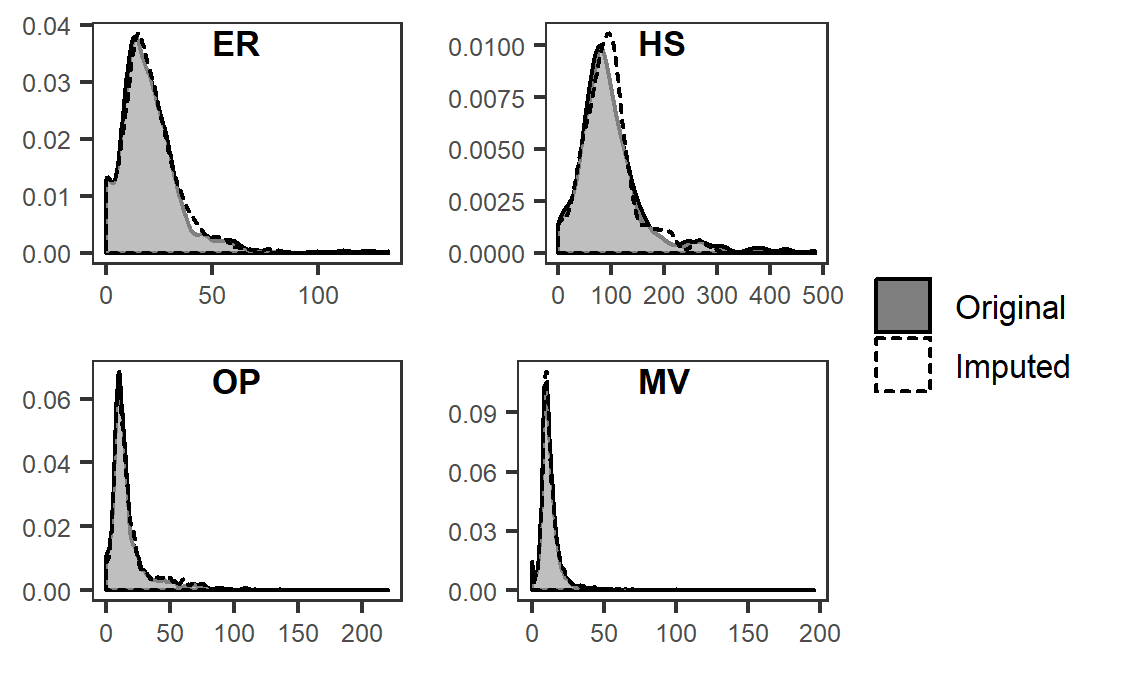 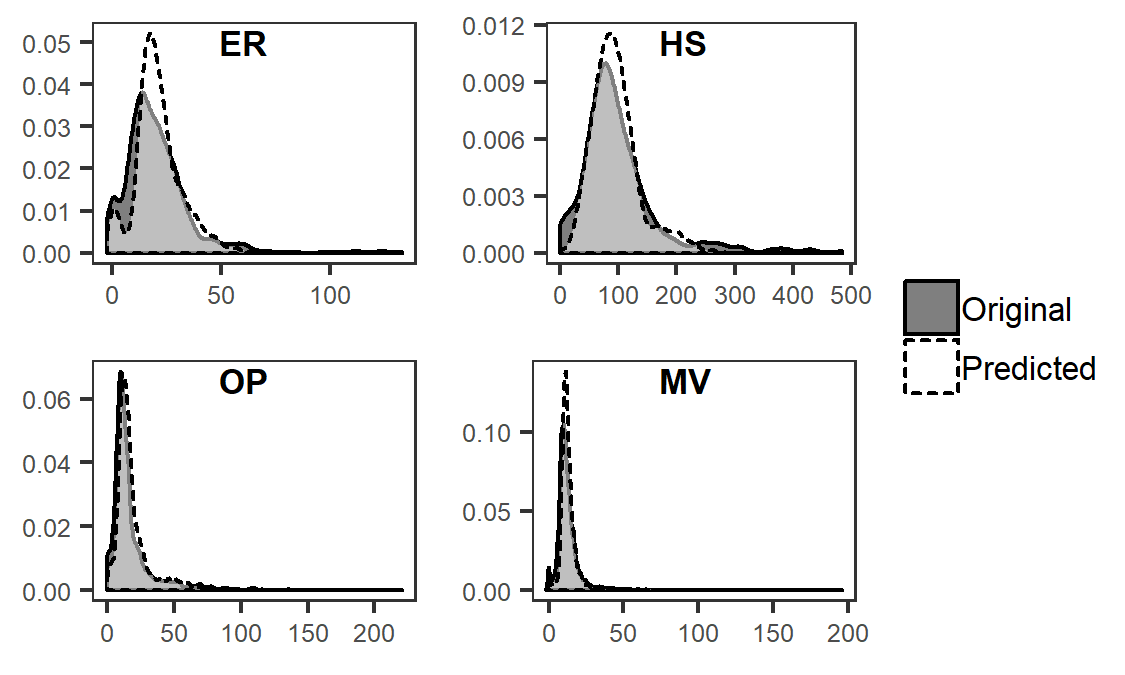 20
Conclusions
ML algorithms produce better predictions than OLS
Predictions tend to compress distributions.
Overestimate at low end, Underestimate at high end
Matching addresses this
Better matching with ML as well.
Even better matching by expanding number of targets
21